Due Process for INTOSAI Professional Standards
Revision by 2016
www.issai.org
PSCSteerCom
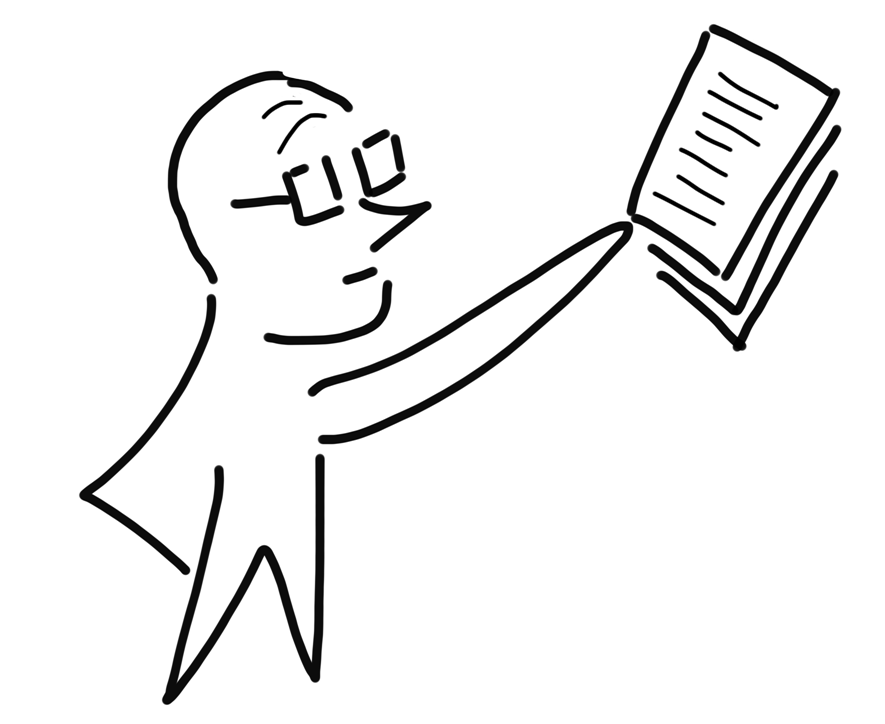 Sub com
Sub com
Sub com
Sub com
Sub com
Sub com
KSCSteerCom
CBCSteerCom
Sub com
Sub com
Sub com
Clearer Framework of Professional Standards

‘Single gateway’ for documents into the Framework

A simpler proces
GB 2016
INCOSAI
FAC
GB 2015
CBC
KSC
Due process
PSC SteerCom
PSC SteerCom
Second draft
First draft
Final draft
(With goal chairs
 and next PSC chair)
Due process
Confirmation by GoverningBoard
Approval (2) by PSC / CBC / KSCSteerCom
Classificationby PSC Chair
Endorsement byINCOSAI
Approval (1) by PSC / CBC / KSCSteerCom
Approval (3) by PSC / CBC / KSCSteerCom
Maintenance
responsibillity
Monitoring and
regular reviews
Exposure 
Draft
Project
Proposal
Endors-ment 
version
ISSAI /
INTOSAI GOV
Drafting by
project group/
subcommittee
Initialassessment
Public Exposure 
(90 days minimum)
(Preliminary 
draft)
All comments published
Due process
Confirmation by GoverningBoard
Approval (2) by PSC / CBC / KSCSteerCom
Classificationby PSC Chair
Endorsement byINCOSAI
Approval (1) by PSC / CBC / KSCSteerCom
Approval (3) by PSC / CBC / KSCSteerCom
Maintenance
responsibillity
A common forum for the Framework of Professional Standards
Monitoring and
regular reviews
Exposure 
Draft
Project
Proposal
Endors-ment 
version
ISSAI /
INTOSAI GOV
Drafting by
project group/
Subcommittee
Initialassessment
Public Exposure 
(90 days minimum)
(Preliminary 
draft)
All comments published
Due process
Confirmation by GoverningBoard
Approval (2) by PSC / CBC / KSCSteerCom
Classificationby PSC Chair
Endorsement byINCOSAI
Approval (1) by PSC / CBC / KSCSteerCom
Approval (3) by PSC / CBC / KSCSteerCom
Maintenance
responsibillity
A common forum for the Framework of Professional Standards
Monitoring and
regular reviews
Exposure 
Draft
Project
Proposal
Endors-ment 
version
ISSAI /
INTOSAI GOV
Drafting by
project group/
Subcommittee
Initialassessment
Public Exposure 
(90 days minimum)
(Preliminary 
draft)
All comments published
Alignment with strategic goals – PSC/CBC/KSC
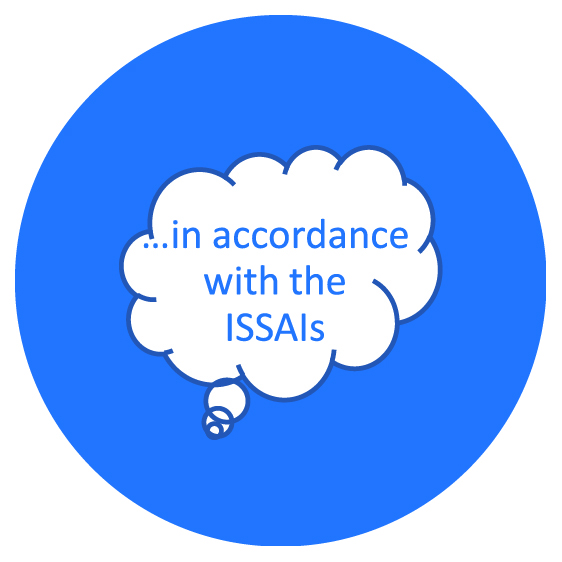 psc@rigsrevisionen.dk